Wij zijn enthousiast
En dat is aanstekelijk
Om liefde uit te delen
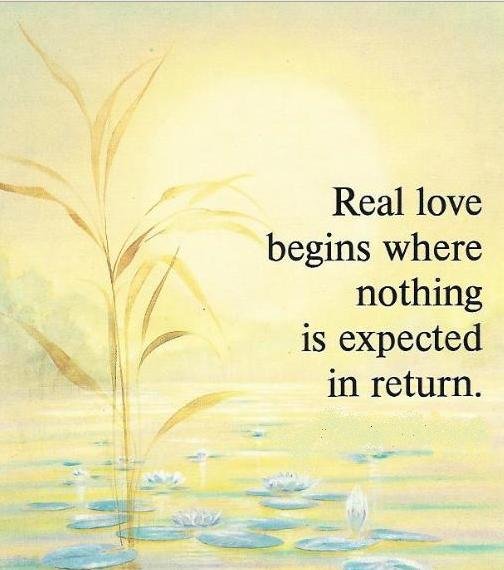 Die de Geest ons moet geven